Informal document GRPE-85-03
85th GRPE, 11-14 January 2022
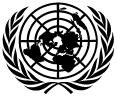 UNECE GRPE Informal Group on Environmental and Propulsion Performance Requirements of L-cat Vehicles (EPPR IWG)
State of Play
Niels den Ouden, Joseph Mashele, Daniela Leveratto
(EPPR IWG Co-Chairs and Secretary)
Content
EPPR IWG:
EPPR meetings in 2021
New EPPR ad-interim Leadership Team
EPPR Work Progress
EPPR Outlook
EPPR Timeline before June 2022
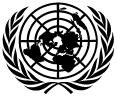 EPPR meetings in 2021
Face-to-face meetings:
Due to COVID 19 no face to face meetings were held
Web conferences:
8 January 2021	EPPR 41st  (GTR 2 -next step*, Durability)
4 February 2021	EPPR 42nd (GTR 2 -next step*, Durability)
3 - 4 March 2021	EPPR 43rd (GTR 2 -next step*, Durability)
27 - 28 April 2021	EPPR 44th (GTR 2 -next step*, Durability)
27 May 2021		EPPR 45th (GTR 2 -next step*, Durability) 
30 June 2021	EPPR 46th (GTR 2 -next step*, Durability) 
21 July 2021		EPPR 47th (GTR 2 -next step*, Durability) 
26 August 2021	EPPR 48th (GTR 2 -next step*, Durability) 
No meetings afterwards, in lack of both Chair and Vice-Chair.

*next step = amendment 5 to extend the scope of vehicles and fuels
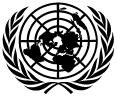 New EPPR ad-interim Leadership Team
Temporary Leadership Team appointed
A temporary solution for the leadership team supporting continuation of the EPPR activities was found in November 2021 until June 2022.

During the November 2021 GRPE-84 session, as no candidates for the role of EPPR Chair had been submitted by the GRPE stakeholders and noting that South Africa had sought information to potentially help supporting the IWG activities as a Chair or Vice Chair, GRPE designated the representative of the Netherlands, Niels den Ouden, and the representative of South Africa, Joseph Mashele, to be ad-interim Co-Chairs of the IWG on EPPR until June 2022.
This would help bridging towards a new leadership team and to support South Africa in learning about the IWG-activities, involved resources and responsibilities, and potentially taking over a leadership role at a later stage.
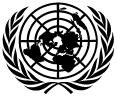 EPPR Work Progress
Draft GTR2 Amd.5
Formal document submitted to January 2022 GRPE: GRPE/2022/6
Informal document with minor editorial amendments submitted to January 2022 GRPE
Part I (Rationale) and Part II (text) concluded
Technical Report planned as working doc. for June WP.29

Draft DUR GTR
Formal document submitted to January 2022 GRPE: GRPE/2022/7
Informal document with minor editorial amendments submitted to January 2022 GRPE
Part II (text) concluded
Part I (Rationale) and Technical Report as working docs for June WP.29
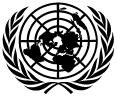 EPPR Outlook
≤ June 2022
To finalize GTR2 Amd. 5 and DUR GTR, submitted as working documents for June 2022 WP29; see next slide.

June 2022 GRPE
Ad-interim report of the IWG to GRPE due, with an outlook on future activities and potential review of the IWG Terms of Reference.

> June 2022 GRPE
As noted in GRPE-83-28 EPPR Status Report at June 2021, referring also to future activities, the IWG is already considering :
Unified rules and test procedures to measure power and torque for 2- and 3-wheelers
The transposition of UN GTR 2 into a UN Regulation
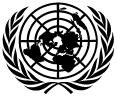 EPPR Timeline before June 2022
Timeline for submission of the working documents to June WP29:
10th of January: finalization of draft documents among Secretary and Co-Chairs.
Documents sent to EPPR IWG during the GRPE week.  
EPPR gets 1 month for review, until mid February.
In case of controversial comments, EPPR meeting in February.
Submission by 29th of March, WP.29-187 deadline for formal docs.
June 2022 GRPE: review of WP.29-documents with confirmation or withdraw if modifications are needed. 
Since GRPE would not be able to modify the document, endorse or withdraw would be the only two options.
June WP.29: if documents are confirmed by GRPE, vote for adoption.
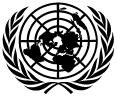 Thank you
You can follow us in:
https://wiki.unece.org/display/trans/EPPR+Main+activities
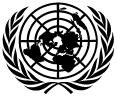 [Speaker Notes: Update/add/delete parts of the copy right notice where appropriate.
More information: https://myintracomm.ec.europa.eu/corp/intellectual-property/Documents/2019_Reuse-guidelines%28CC-BY%29.pdf]